Geschichte in fünfCamp-David-Abkommen 1978
Überblick
Die Beteiligten
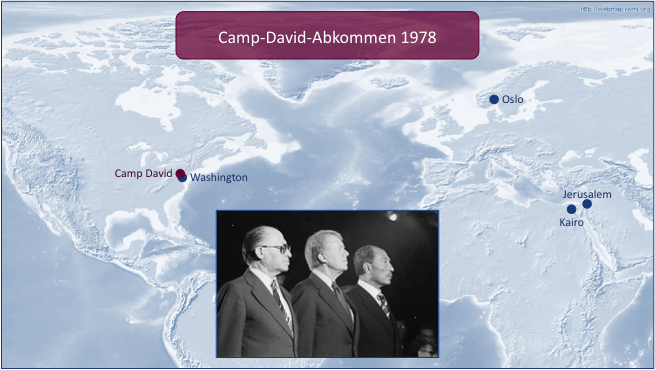 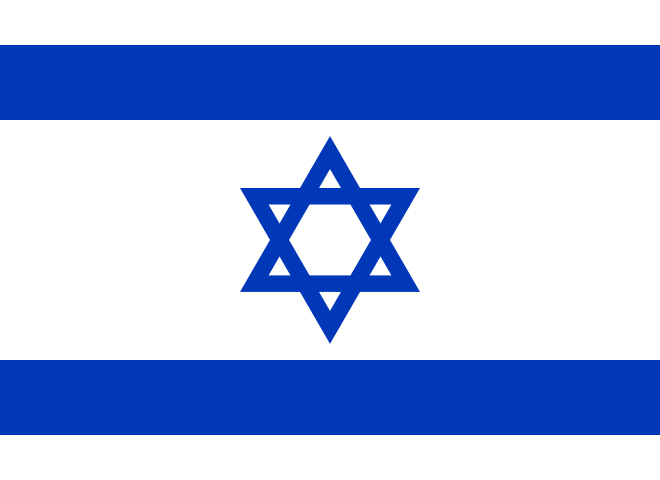 Israel
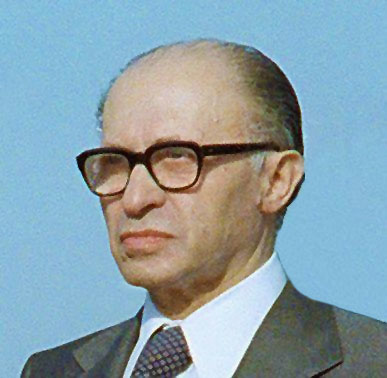 Menachem Begin
(16. Aug. 1913 – 09. März 1992)
Israelischer Premierminister
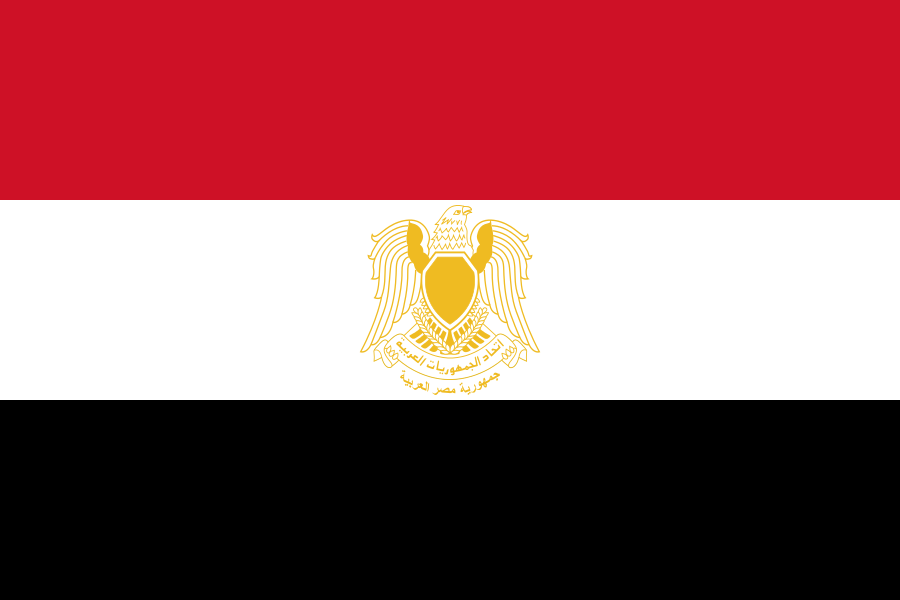 Ägypten
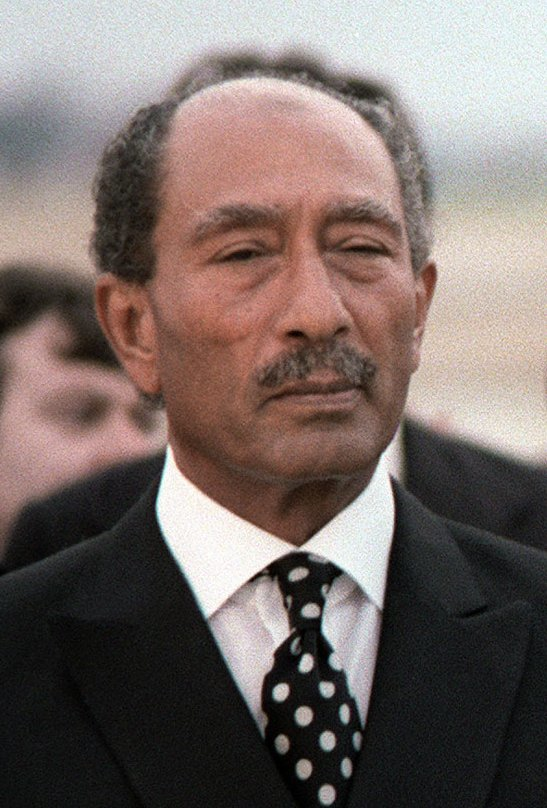 Anwar El Sadat
(25. Dez 1918 – 06. Okt. 1981)
Ägyptischer Präsident
Datum
17. Sep. 1978
Ort
Camp David, USA
Ereignis
Unterzeichnung von 2 Rahmen-Abkommen
Framework for Peace in the Middle East
Framework for the Conclusion of a Peace Treaty between Egyt and Israel
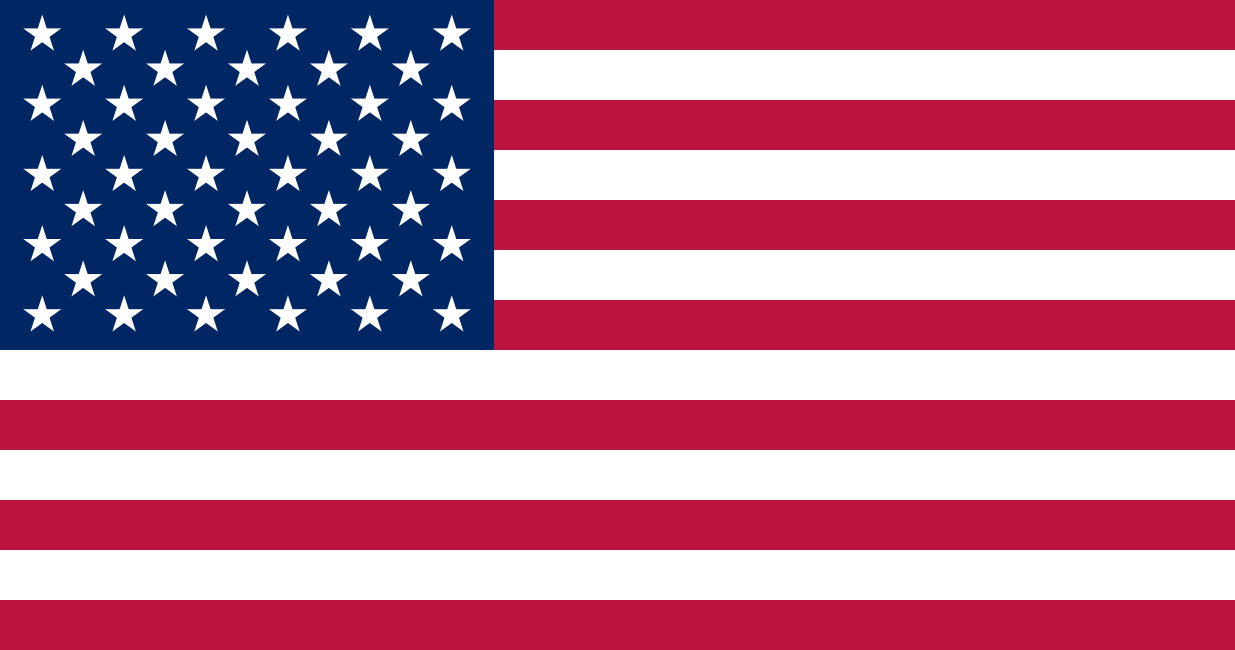 Vereinigte Staaten von Amerika
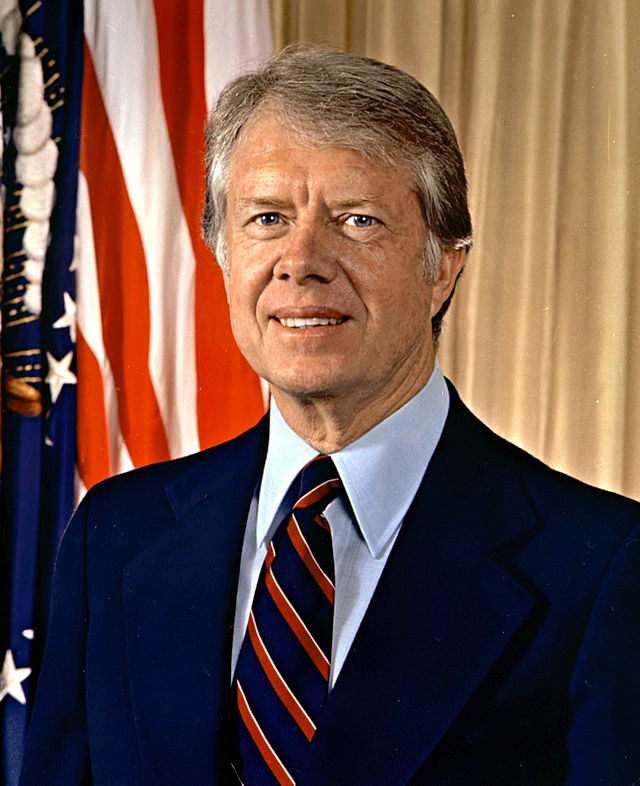 Jimmy Carter
(01. Okt. 1924 – )
US-Präsident
2
Hintergrund
Palästinenser-Problem
Heimatlosigkeit
Palästinensische Siedlungsgebiete Westjordanland & Gaza stehen unter israelischer Kontrolle

Palästinensischer Terror gegen Israel 

Arabisch-Israelischer Konflikt
Arabische Nachbarn befinden sich (formal) im Kriegszustand mit Israel
Arabische Staaten erkennen das Exstenzrecht Israels nicht an
Israel kontrolliert Gebiete, die vormals zu arabischen Staaten gehörten, insb. den vormals ägyptischen Sinai
3
1947/48: Mit dem israelischem Unabhängigkeitskrieg & der Staatsgründung Israels beginnt der arabisch-israelische Konflikt & das Palästinenser-Problem
Verlauf: Die Vorgeschichte
Libanon
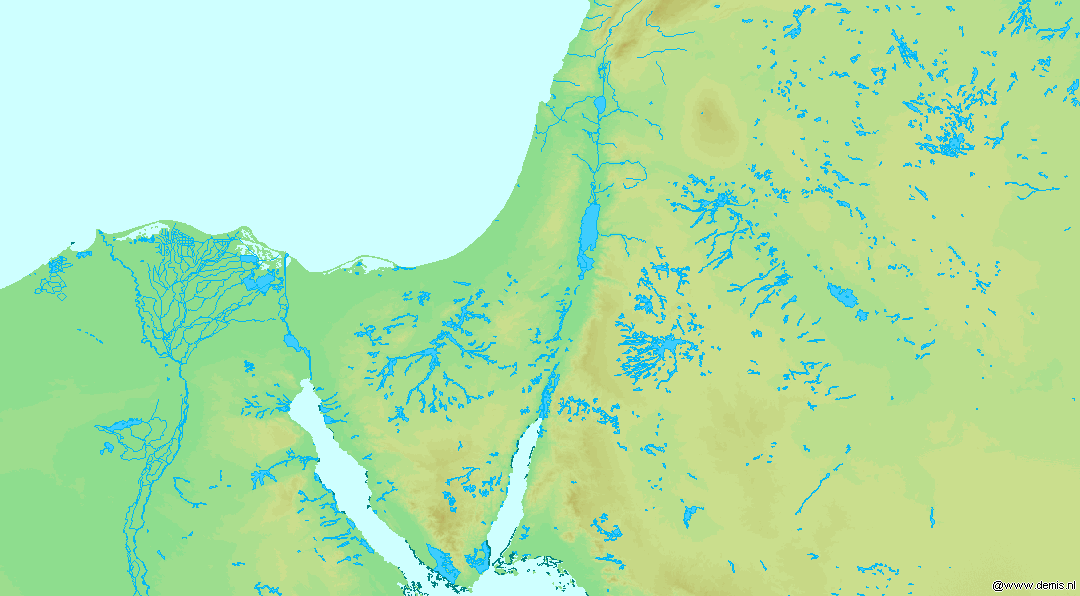 Damaskus
Syrien
Irak
Haifa
Israel
Jerusalem
Tel Aviv
Gaza
Port Said
Amman
Jordanien
Kairo
Sues
Eilat
Ägypten
Saudi-Arabien
04. – 10. Juni 1967: Im Sechstagekrieg bringt Israel den Golan, das Westjordanland, den Gaza-Streifen & den Sinai unter seine Kontrolle
06. – 25. Okt. 1973: Im Yom-Kippur-Krieg kann Israel den ägyptisch-syrischen Angriff abwehren
4
Israelische Regierung lädt Sadat ein, vor der Knesset zu reden
09. Nov. 1977: Sadat kündigt vor dem ägyptischen Parlament an, für den Frieden im Nahen Osten auch nach Jerusalem zu reisen
Verlauf: Die Vorgeschichte
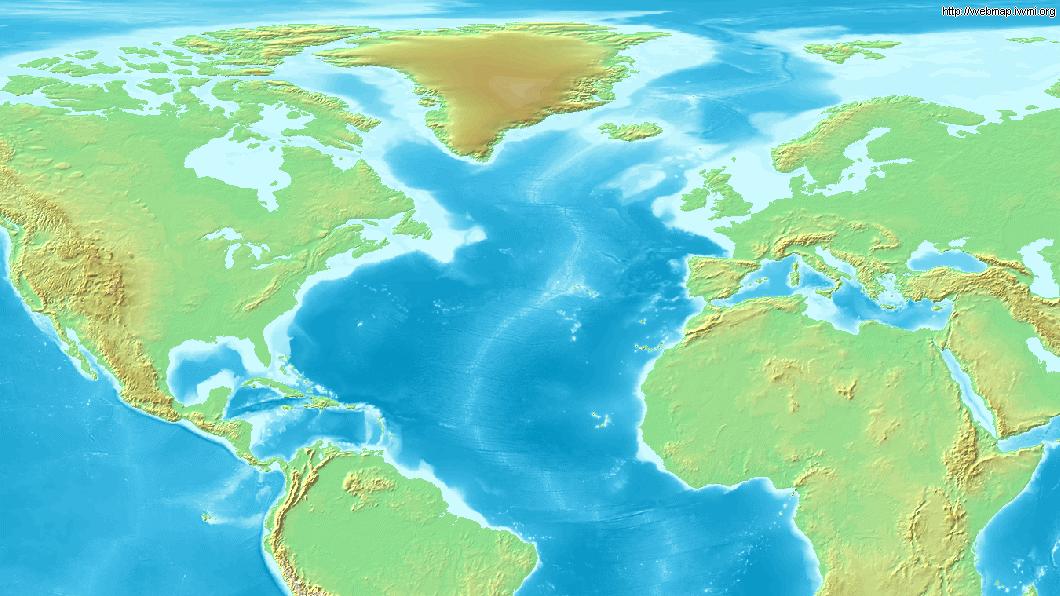 1977: Diplomatische Initiative US-Präsident Carters zu einer multinationalen Lösung zu gelangen
1977: (geheime) bilaterale Verhandlungen zwischen Ägypten & Israel
Genf
Camp David
Washington
Jerusalem
Kairo
20. Nov. 1977: Besuch Sadats in Jerusalem & Rede vor der Knesset: Betonung der UN-Resolutionen 242 & 238 mit den Kernpunkten
 Rückzug der israelischen Truppen von 1967 besetzten Gebieten
 Anerkennung & Existenzrecht aller Staaten im Nahen Osten
5
05 – 17. Sep. 1978: Verhandlungen zwischen Begin & Sadat unter Vermittlung Carters in Camp David
Verlauf: Das Abkommen
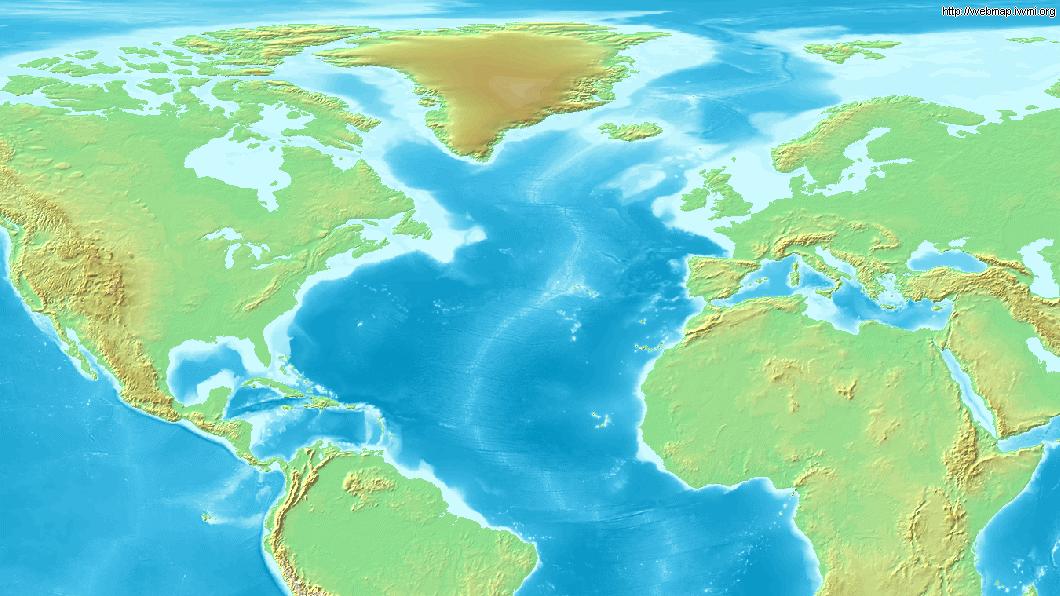 06. – 08. Aug. 1978: Begin & Sadat (& US- Außenminister Cyrus Vance) einigen sich auf das Camp-David-Treffen für den 05. Sep.
Genf
Camp David
Washington
Jerusalem
Kairo
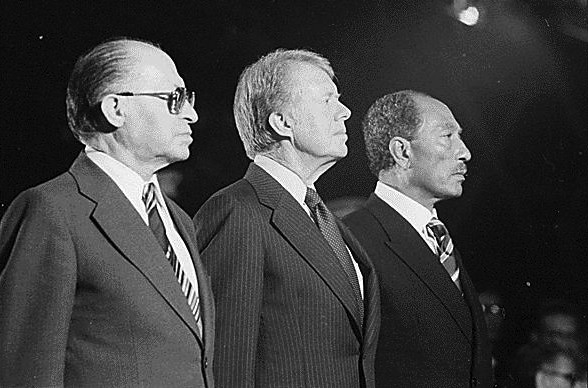 Camp-David-Abkommen 17. Sep. 1978
 

Framework for Peace in the Meddle East
 Autonomie für Palästinenser-Gebiete
 Sicherheit für Israel

Framework for the Conclusion of a Peace Treaty between Egyt and Israel
 „Land für Frieden“ in Bezug auf den Sinai
6
1978: Friedensnobelpreis für	   Begin & Sadat
26. März 1979: Ägyptisch-israelischer Friedensvertrag
06. Okt. 1981: Ermordung Sadats durch Djihadisten
1979 – 1989: Suspendierung Ägyptens von der Arabischen Liga
Bis 1982: Rückzug aller israelischer Truppen vom Sinai
Verlauf: Ereignisse nach dem Abkommen
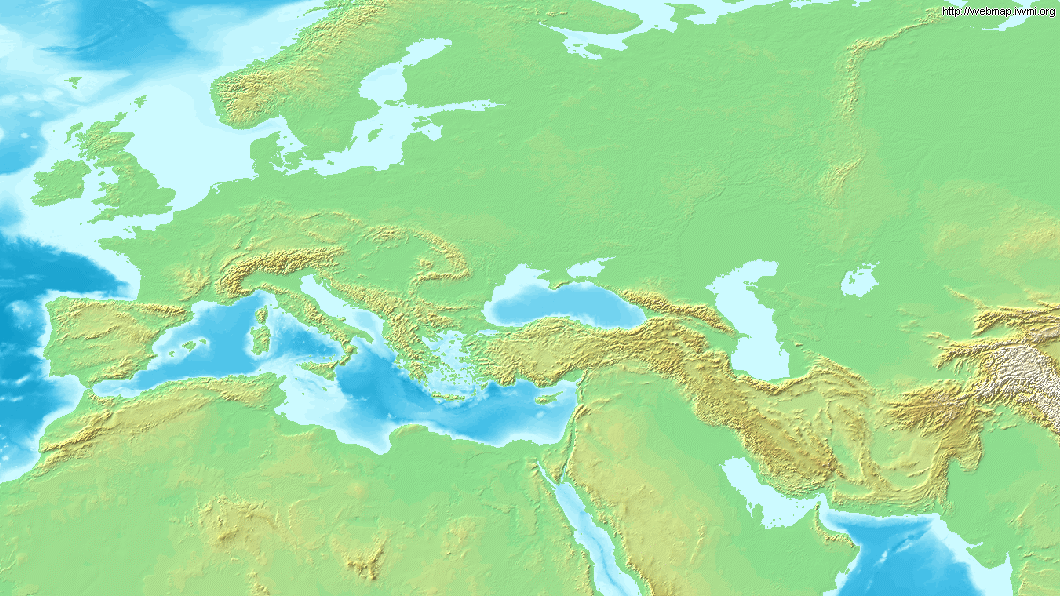 Oslo
Jerusalem
Kairo
7
Folgen
Erster arabisch-israelischer Frieden

(zeitweilige) Isolation Ägyptens in der arabischen Welt

Schwächung des panarabischen Gedankens

Affront gegenüber Jordanien, da es von den Verhandlungen über das Westjordanland ausgeschlossen war

Präzedenz (für arabische Staaten & Organisationen), dass arabisch-israelische Verhandlungen zur Lösung des Nahost-Konfliktes maßgeblich beitragen können
Oslo-Friedensprozess (1993)
Jordanisch-israelischer Friedensvertrag (1994)
8
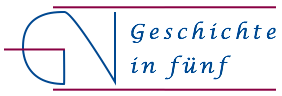 www.geschichte-in-5.de